Domestic Violence and Abuse: Legal Remedies
European Conference on Domestic Violence 
September 6-9th 2015
Belfast Area Domestic Violence Partnership
Claire Edgar

&
Joanne Eakin
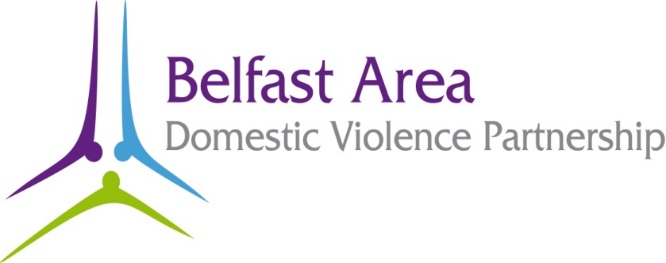 Who are we and what do we do?
Protection and Justice Working Group 
Aim 
To respond to issues raised by victims and staff
To clarify the legal process and protection options available to victims
To develop guidance and consider training needs
Purpose of the Session
Provide information about the criminal and civil law surrounding domestic violence and abuse in N. Ireland. 

Discuss the legal processes and challenges

Share and explain the Legal Remedies Guidance
Challenges…
Practitioners working with families experiencing domestic violence/abuse are often challenged by the complexity of the legal options and remedies available to victims
Many victims do not know or understand the legal options available to them and are confused and intimidated by the legal processes.
The Legislation – Civil Remedies
Family Homes & Domestic Violence (FHDV) Northern Ireland Order 1998

Protective Civil Orders

Available in the Magistrates Court, County Court or High Court
Who can apply?
Articles 2 & 3 of FHDV (NI) Order

Associated persons                                          
Relatives

Cohabitees

Relevant child
Non - Molestation Orders
Article 20 of the FHDV (NI) Order

Protection from  any form of molestation

What is molestation?

What does the court have to consider?

Nature of the court order- general or specific

Use of exclusion zones

Length of the Order
Occupation Orders
Articles 11-16 of FHDV (NI) Order 

Purpose of the Order

Criteria for granting 

Combined with Non -Molestation Order become protective
Other Protection Available
Protection from Harassment ( NI ) Order 1997

Stalking Legislation

Offence of Harassment

Offence of putting a person in fear

Restraining Orders
Legal Aid
Everyone applying for a Non-Molestation Order or a Non-Molestation Order combined with an Occupation Order is eligible for legal aid. 
An applicant for an Occupation Order only is not automatically eligible for legal aid and will need to be assessed to see if they are financially eligible. 
A financial assessment is carried out on a legal aid “Green Form” by the solicitor.
Role of Police Service of N.Ireland
To protect the lives of both adults and children who are at risk as a result of domestic abuse;

To investigate all reports of domestic abuse;

To facilitate effective action against alleged perpetrators so that they can be held accountable through the criminal justice system;

To adopt a proactive multi-agency approach in preventing and reducing domestic abuse.
[Speaker Notes: PSNI is committed to the principle that DA is totally unacceptable behaviour in any shape or form and that everyone has a right to live free from fear and abuse.  

Where DA occurs, or has the potential to occur, the paramount consideration is to ensure the safety and well-being of victims, children and police officers who attend the incidents and to ensure that, where appropriate, perpetrators are challenged and held to account to reduce the potential for re-offending.  

It is imperative that police deal effectively with domestic abuse from the initial report – we investigate all reports of domestic abuse – An effective and proactive investigation should be completed in all cases where a domestic incident is reported. 

Police officers should exercise a power of arrest where such exists

Discuss MARAC]
Difficulties - Orders
Service
Proving a breach
Applicant “allowing” a breach
Granted to reside in same household	
Occupation Order - no power of arrest on its own
Issues if Child Contact Order also in force
General wording
Cost
[Speaker Notes: Serving – Locating respondent – multiple same names - DOB would be useful
Proving – If Police did not observe, if by text/phonecalls, passed by
Allows breach – for whatever reason, then reports it.  Order can be removed by court
Same household – very hard to manage.  Due to HR – somewhere to stay etc
No POA – need NMO, if not sol takes back to court
CC – Big issue.  CCO states 1 parent must bring kids to other parent – technical breach.  Need 3rd party or inform judge of such order
GW – basic order – intimidate, harass or pester.  App must show this is 38/36.  Encourage to add further restrictions – no enter street, not attend work address or school etc
Cost – Big issue for many app – simply don’t have the money to pay – might for ex-parte but not to keep the order on going.

Therefore – Police – Harassment route]
Stalking & Harassment
2 types of offences
	- Article 4 pursues a course of conduct
	  (unwanted and repeated behaviour)
   (causes alarm/distress)
      - Article 6 + putting people in fear of violence
      	 (Injured Party fears violence will be used)
At least on 2 occasions
      - Warned after one occasion by Injured Party, Solicitor  	 or Police
Police will issue a Police Information Notice (PIN)
[Speaker Notes: 13/14 – 232 reports of harassment – 215  93% are domestic related

Unwanted texts, phone calls, emails, following, social media posts, letters

Burglary in victims home, moving things about the house, using friends or family, threatening violence – sexual/TTK etc]
Police Information Notice
Police Form
- Not court order or a criminal record
- Letter outlining an allegation of harassment
- Outlines what harassment is
- Possible offence if the behaviour continues
Signature requested – understanding
Copy given to person
No caution/investigation at this stage
Recorded on Police computer
No time limit set 
Request Injured Party to record all communication
[Speaker Notes: Make use of a diary or method to record all communication]
Bail
A set of conditions
 - Police Bail/Pre-Charge Bail
 - Court Bail/Post-Charge Bail
To ensure alleged perpetrator will show up
Breaches
- Power of arrest
Only short term measure
- Make use of other protective measures
[Speaker Notes: Set of conditions that must be adhered to until date of court or date to return to PS.

Police attend a domestic incident
Establish some facts – offence has been committed
Make an arrest
DP interviewed
More investigation/statements needed, so DP released onto Police Bail
Will be given date and time to return to the station
Must abide with a set of conditions.

If all evidence has been gathered the DP will be charged to attend court within 28 days – court bail
Must abide with a set of conditions.

At the court hearing, the Court can direct further bail conditions whilst the court case is continuing.

POA for breaches – need to prove the breach – 38/36 etc
	court bail – straight to first available court
	Police Bail – dependent on investigation, unless serious risk of harm to the IP

BC can stop at any stage – court process completed – stopped
		- investigation process completed - stopped]
Conclusion
Domestic abuse can happen to anyone at any time

The law is there to help all victims of domestic abuse regardless of their age, gender or social circumstances

Staff will talk you through each and every step you need to take

Taking steps to seek legal protection against domestic abuse can seem very daunting but experienced and sensitive professionals can help.
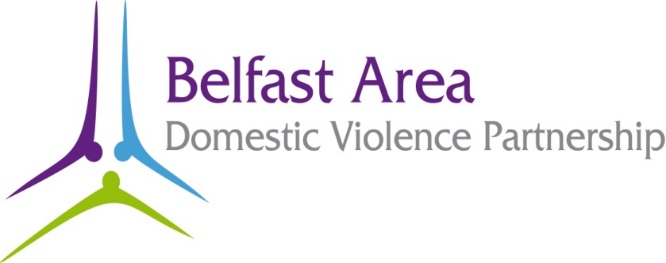 www.belfastdvp.co.uk
Legal Remedies Guidance http://belfastdvp.co.uk/themainevent/wp-content/uploads/Domestic-Violence-and-Abuse_-Legal-Remedies-Feb-15.pdf

Legal Remedies Infographic
    http://belfastdvp.co.uk/legal-remedies…-infographic-2/

DVD The Law on your side 
    http://belfastdvp.co.uk/the-law-on-your-side-a-dvd/
Questions /Discussion
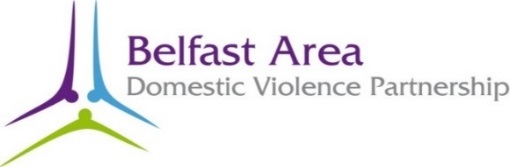